ONA TILI
6- sinf
MAVZU: SHAXS-SON SHAKLLARI
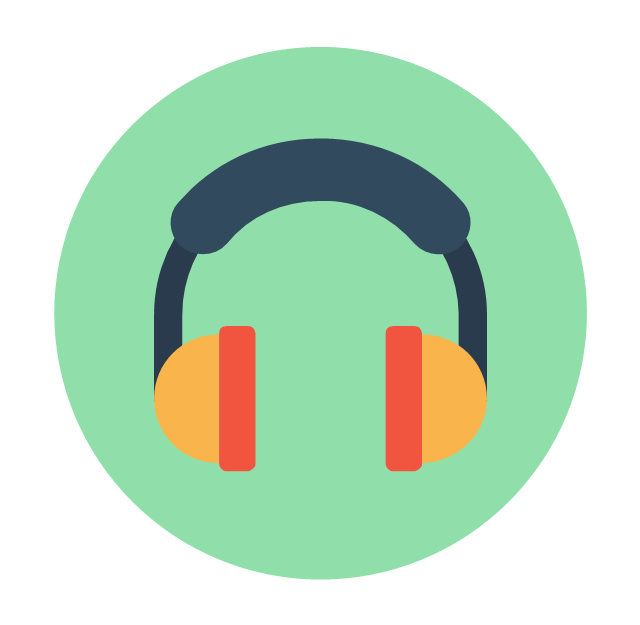 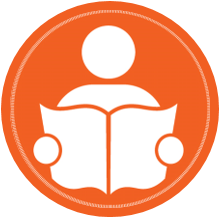 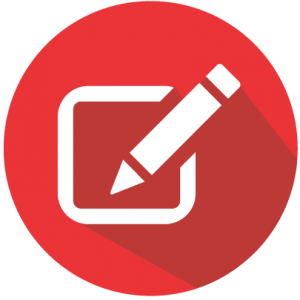 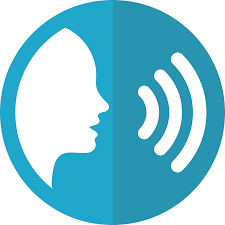 Topshiriq
Berilgan fe’llarni tarkibiy qismlarga ajrating.
uxla+di+ng
uxlading
uxla + di + m
uxladim
uxla+b+san
uxlabsan
uxla +b + man
uxlabman
uxla+yapti
uxlayapti
uxla + y +man
uxlayman
uxla+di+k
uxladik
uxla+gan+man
uxlaganman
uxla+yap+man
uxlayapman
BILIB OLING!
Fe’lda ifodalangan harakat yoki holatning bajaruvchi shaxsini, bu shaxsning bitta yoki ko‘p ekanligini bildiruvchi shakllar shaxs-son shakllari sanaladi.
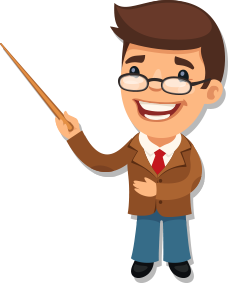 BILIB OLING!
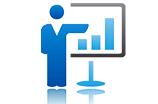 Fe’llarning I va II shaxsi maxsus shakllar orqali ifodalanadi. 
III shaxsda esa zamon qo‘shimchalari shaxs ma’nosini ham ifodalaydi.
I shaxs: o‘qidim
II shaxs: o‘qiding
III shaxs: o‘qidi
BILIB OLING!
O‘tgan zamonning -di hamda kelasi zamon  shart  mayli -sa shakllaridan so‘ng 
- m, -ng, -k, -ngiz qo‘shimchalari; ravishdosh, sifatdosh shakllari hamda  sof  fe’lning  hozirgi  zamon shakllaridan so‘ng -man, -miz, -san, 
-siz qo‘shimchalari qo‘llaniladi.
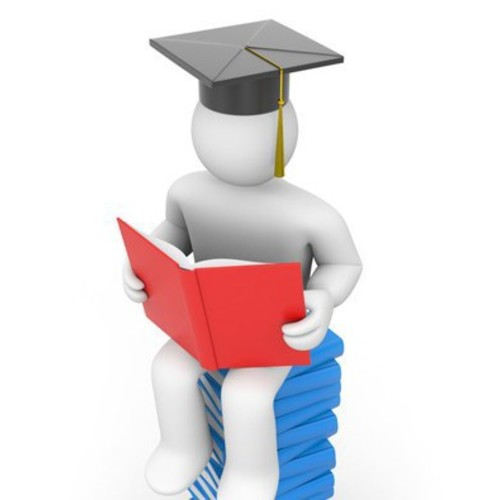 sof fe’l
sifatdosh
ravishdosh
o‘qiyapmiz
o‘qibsan
o‘qigansiz
259- mashq
Berilgan fe’llarda qaysi vaqtda -m, -ng qo‘shimchalari, qaysi vaqtda -man, -san qo‘shimchalari qo‘llanilishini aniqlang.
Boraman 
o‘qiyman
kelasan
ketsam
o‘ylasang
ishladim
o‘ynadim
Shart mayli 
shaklidan so‘ng
Sof fe’lning kelasi
 zamon shaklidan 
so‘ng
Sof fe’lning o‘tgan
 zamon shaklidan 
so‘ng
260-mashq
Fe’l asoslariga qavs ichidagi shaxs-son qo‘shimchalaridan mosini qo‘yib, ko‘chiring va ularni izohlang.
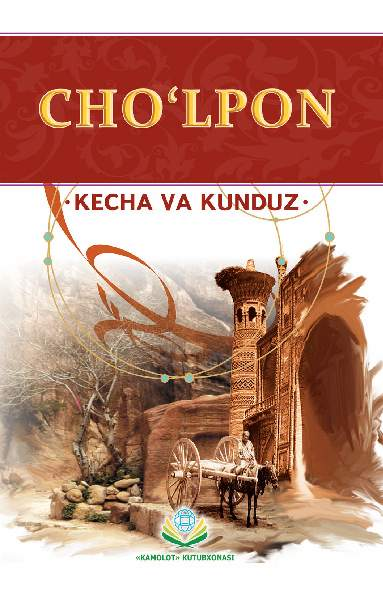 Zebi: Ana, so‘roq tamom bo‘l... (-gan,
 -di, -ib). Endi uyimni qandoq qilib topib  bora... (-di,  -ib,  -man), — deb o‘yladi.
 –O‘tir... (-gan, -ing, -ib),— dedi sud raisi Zebiga. Zebi sekingina va ehtiyot bilan o‘tir... (-gan, -di, -ib).   (Cho‘lpon)
260-mashq
Fe’l asoslariga qavs ichidagi shaxs-son qo‘shimchalaridan mosini qo‘yib, ko‘chiring va ularni izohlang.
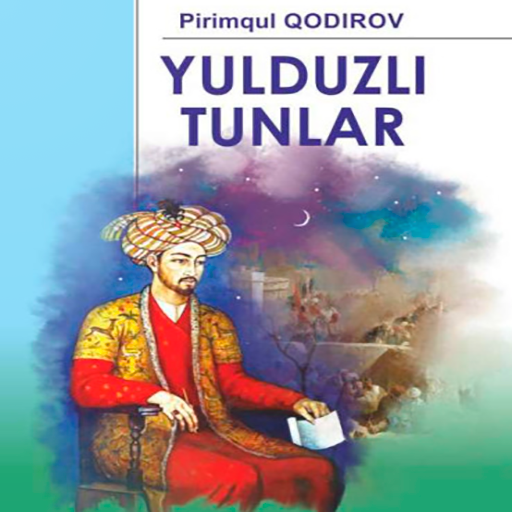 Hazratim,  hech  bo‘lmasa,  Humoyunni  Kobulda  qoldir...
 (- ib, -ing, -gach). Axir, siz Hindga ketsa... (-ngiz, -gach, -ar), kimdir Kobulni boshqarishi kerak-ku!   
                               (P.Qodirov)
260-mashq
Fe’l asoslariga qavs ichidagi shaxs-son qo‘shimchalaridan mosini qo‘yib, ko‘chiring va ularni izohlang.
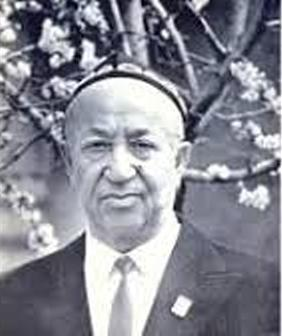 Men bu yo‘ldan necha bor qishlog‘imga o‘tgan... (-man, -san, 
- miz), Lolazorning  sayriga  to‘ya  olmay  ketgan... (-man, -siz, 
- miz ). (Mirtemir)
261-mashq
Fe’llarni tarkibiy qismlarga ajrating. Shaxs-son qo‘shimchalarining asosga qo‘shilishiga diqqat qiling.
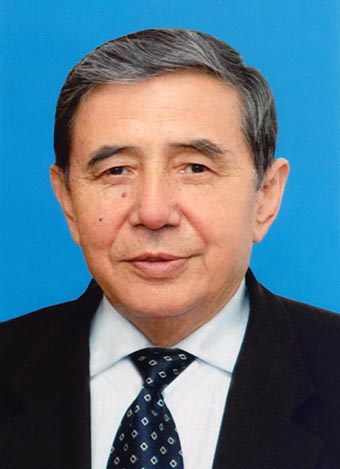 Yuringlar,— dedi kimdir o‘rnidan turib. Keyin mening yelkamga  qoqdi. 
 – Sen  ham  yur,  shirin  bola. 
                                    (O‘. Hoshimov)
261- mashq
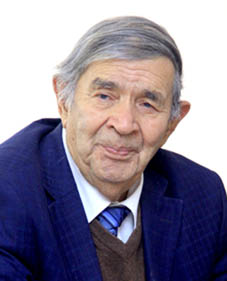 Bir mahal charchab, suvsab, holdan toyib o‘tirib qolibman. (X.To‘xtaboyev)
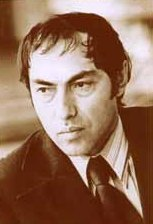 O‘shanda yetti yoshlarda edim. 
Tog‘da yashardik. (Sh. Xolmirzayev)
Mustaqil bajarish uchun topshiriq:
262-mashq. 
“Men kamtarman” degan odamni kamtar ekan deb o‘ylamang. (Asqad Muxtor) 
Shu mavzuda hikoya tuzing. Fe’llardagi shaxs-son qo‘shimchalarini izohlang.
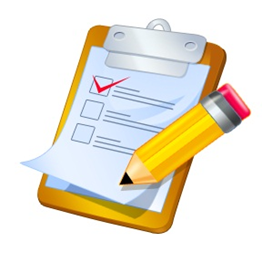